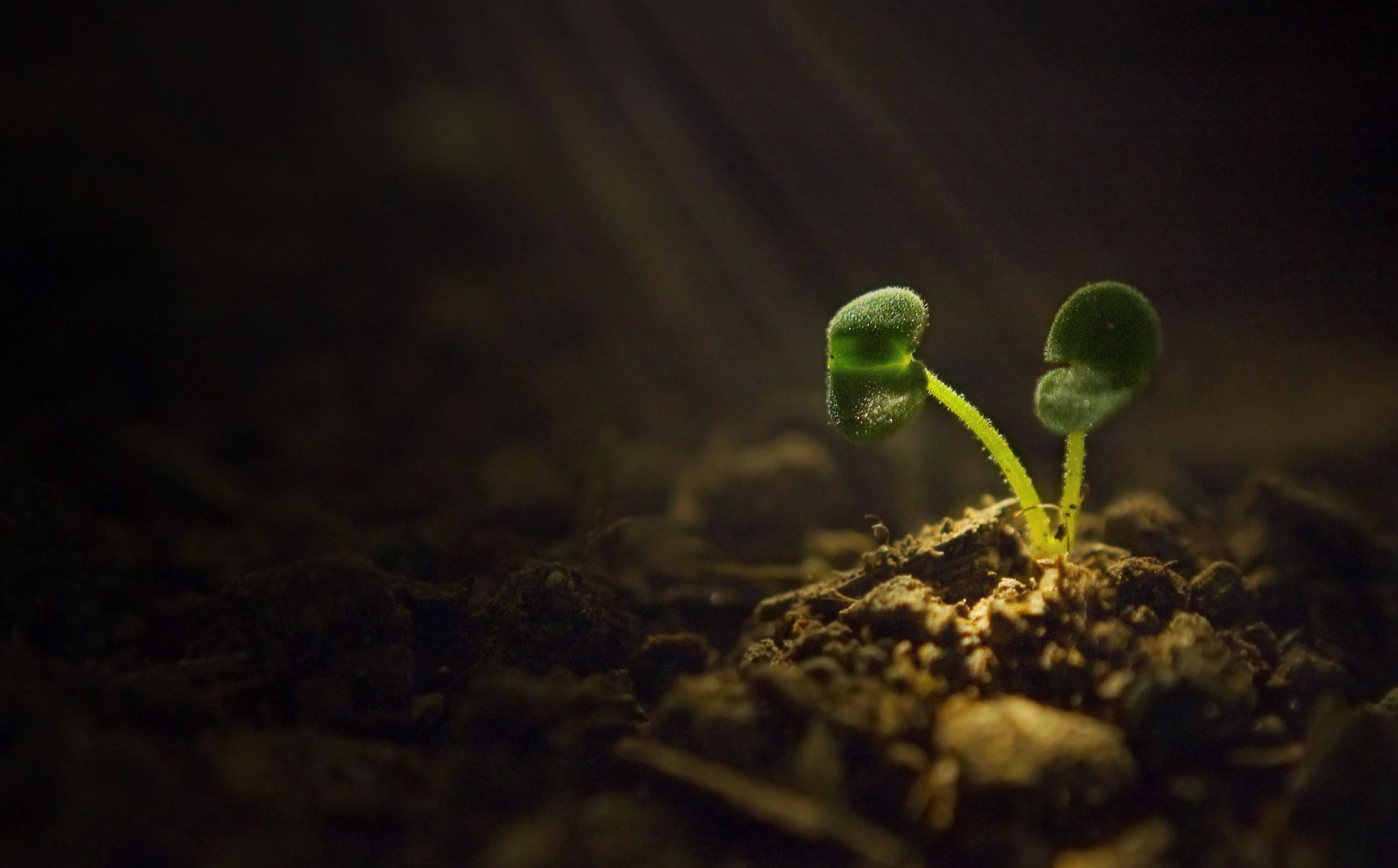 Plantule
À quoi associe-t-on la gemmule
La Feuille
À quoi associe-t-on le cotylédon
Le Réservoir D'énergie
À quoi associe-t-on la tige
La Racine